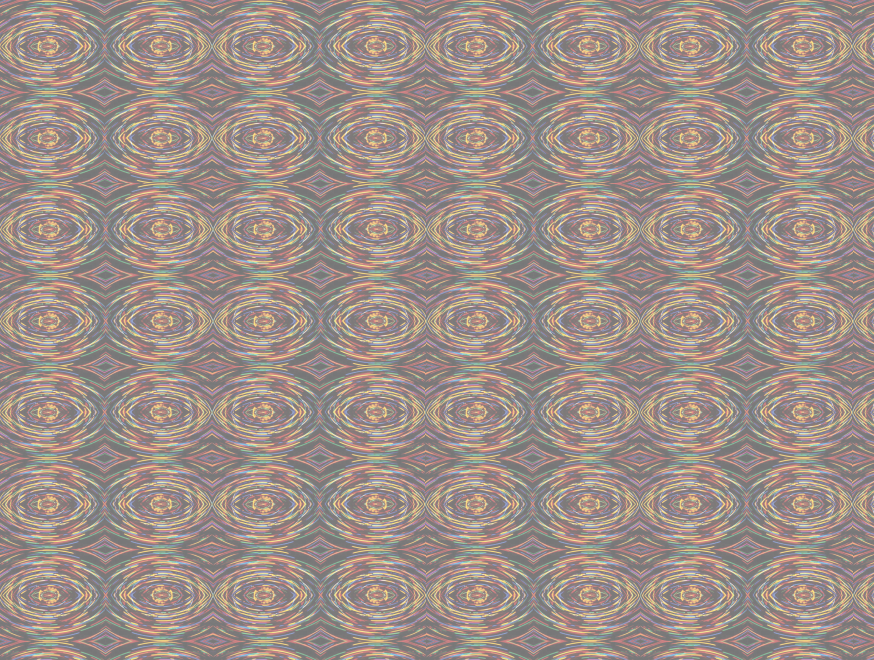 Chapter 8OBJECT-ORIENTED TECHNOLOGIESAND DSS DESIGN
Decision Support Systems 
For Business Intelligence
Figure 8.1:  The Classes and Their Relationships
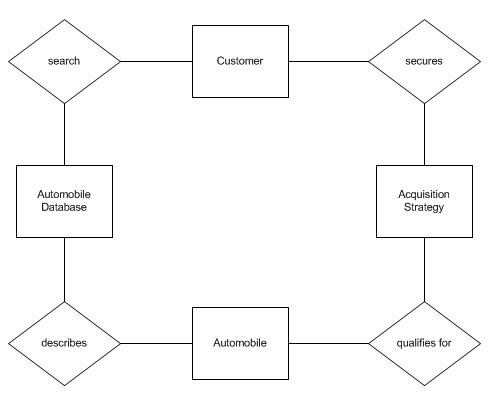 Figure 8.2:  Sample Website
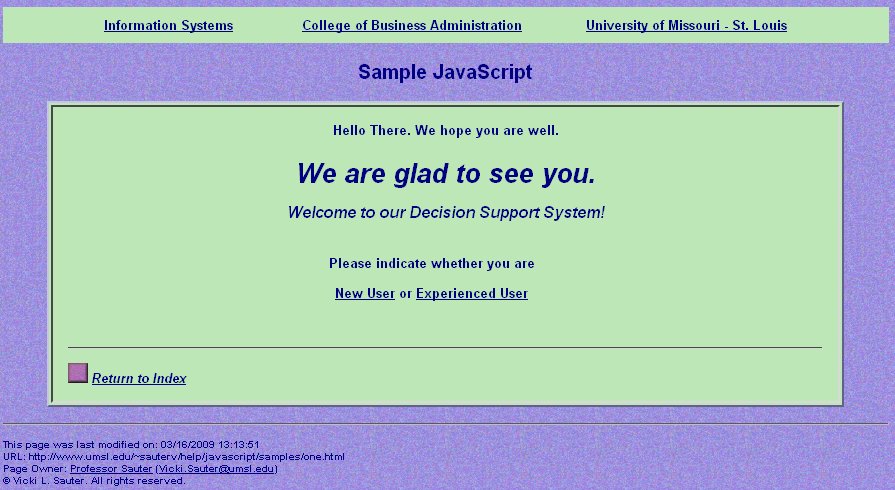 Table 8.1:  Properties of the Object “Window” (and Subobjects) Available in HTML and XML
closed                         Returns whether or not a window has been closed    
defaultStatus             Sets or returns the default text in the statusbar of the 

document 
body               Gives direct access to the <body> element                                       
cookie             Sets or returns all cookies associated with the current document     
domain           Returns the domain name for the current document             
lastModified   Returns the date and time a document was last modified     
referrer           Returns the URL of the document that loaded the current document           
title                  Returns the title of the current document       
URL                Returns the URL of the current document     
history                        
length             Returns the number of elements in the history list
length             Sets or returns the number of frames in the window             
location          
hash                Sets (or returns)  the URL from the hash sign (#)      
host                Sets (or returns)  the hostname and port number of the current URL
continued
Table 8.1:  Properties of the Object “Window” (and Subobjects) Available in HTML and XML Continued
hostname       Sets (or returns)  the hostname of the current URL   
href                 Sets (or returns)  the entire URL        
pathname       Sets (or returns)  the path of the current URL            
port                 Sets (or returns)  the port number of the current URL           
protocol         Sets (or returns)  the protocol of the current URL      
search            Sets (or returns)  the URL from the question mark (?)                      
name               Sets (or returns)  the name of the window     
opener            Returns a reference to the window that created the window             
outerHeight   Sets (or returns)  the outer height of a window          
outerWidth     Sets (or returns)  the outer width of a window            
pageXOffset Sets (or returns)  the X position of the current page in relation to the upper left corner of a window's display area     
pageYOffset Sets (or returns)  the Y position of the current page in relation to the upper left corner of a window's display area     
parent             Returns the parent window     
personalbar   Sets whether or not the browser's personal bar (or directories bar) should be visible              
scrollbars       Sets whether or not the scrollbars should be visible                            
self                  Returns a reference to the current window    
status             Sets the text in the statusbar of a window      
statusbar        Sets whether or not the browser's statusbar should be visible                                    
toolbar            Sets whether or not the browser's tool bar is visible or not                 
top                  Returns the topmost ancestor window


*Adapted from W3 Schools, http://www.w3schools.com/htmldom/dom_obj_window.asp
Table 8.2:  Methods of the Object “Window” (and Subobjects) Available in HTML and XML
Window Methods
alert()                          Displays an alert box with a message and an OK button       
blur()                           Removes focus from the current window      
clearInterval()           Cancels a timeout set with setInterval()         
clearTimeout()          Cancels a timeout set with setTimeout()        
close()                         Closes the current window     
confirm()                    Displays a dialog box with a message and an OK and a Cancel 		                button        
createPopup()           Creates a pop-up window       
focus()                        Sets focus to the current window       
moveBy()                   Moves a window relative to its current position          
moveTo()                   Moves a window to the specified position      
open()                         Opens a new browser window           
print()                         Prints the contents of the current window      
prompt()                     Displays a dialog box that prompts the user for input            
resizeBy()                   Resizes a window by the specified number of pixels             
resizeTo()                   Resizes a window to the specified width and height 
scrollBy()                    Scrolls the content by the specified number of pixels            
scrollTo()                    Scrolls the content to the specified coordinates         
setInterval()              Evaluates an expression at specified intervals           
setTimeout()            Evaluates an expression after a specified number of milliseconds
continued
Table 8.2:  Methods of the Object “Window” (and Subobjects) Available in HTML and XML Continued
Document methods 
open()                                     Opens a stream to collect the output from any 		 		    document.write() or document.writeln() methods
close()                                     Closes an output stream opened with the document.open() 			    method, and displays the collected data 
getElementById()                  Returns a reference to the first object with the specified id   
getElementsByName()         Returns a collection of objects with the specified name             getElementsByTagName()   Returns a collection of objects with the specified tagname             		    open() Opens a stream to collect the output from any 			    document.write() or document.writeln() methods          
write()                                      Writes HTML expressions or JavaScript code to a document          

History Methods 
back()              Loads the previous URL in the history list      
forward()        Loads the next URL in the history list             
go()                  Loads a specific page in the history list

Location Methods
assign()           Loads a new document          
reload()           Reloads the current document           
replace()         Replaces the current document with a new one 

*Adapted from W3Schools, http://www.w3schools.com/htmldom/dom_obj_window.asp
Figure 8.3:  Sample of Using Methods
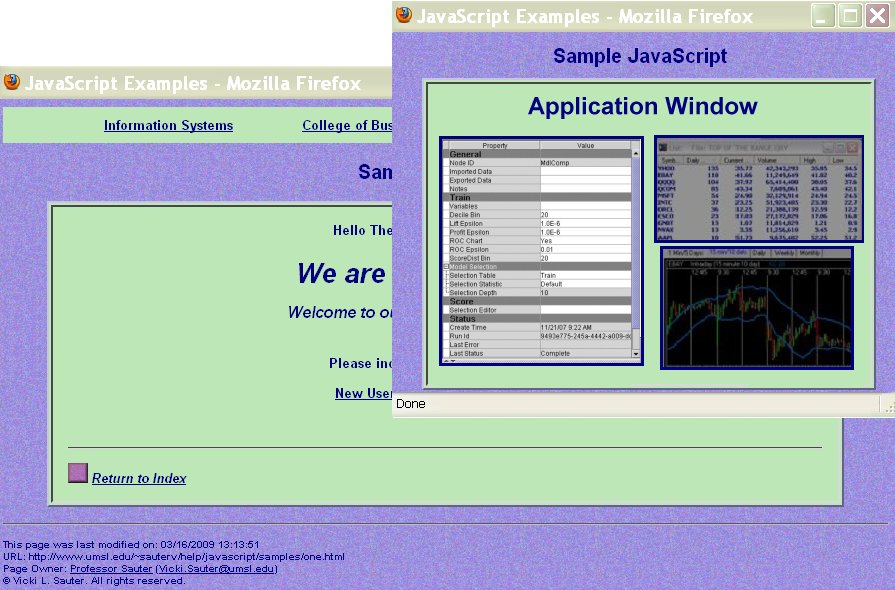 Table 8.3:  Attributes of the Class “Automobile”
Manufacturer		Performance
Model			    Engine Size
Year			    Engine Type
Color			    Transmission Type
Locking Mechanism		    Mileage – City
Wheels			    Mileage – Highway
Windshield Wiper Types	Safety
Option Costs		    Airbag Availability
    Cruise Control		    Braking System
    Moon Roof		    Stability Control
    Trim Types		    Crumple Zones
    Audio Types		    Steel Body Panels
    Power Locks		    Trunk Entrapment Release
    Power Windows
    Power Outlets
Size
    Number of Doors
    Trunk/Cargo Capacity
    Length/Width/Height
     Wheelbase
Table 8.4:  Attributes of the Class “Automobile Database”
Manufacturer
Model
Year
Color
Locking mechanism
Wheels
Windshield wiper types
Option availability
	Cruise control
	Moon roof
	Audio types
	Power locks
	Power windows
	Power outlets

Size
	Number of doors
	Trunk/cargo capacity
	Length
	Width
	Height
	Wheelbase



Performance
      Engine size
      Transmission type
      Mileage—city
      Mileage—highway
      Horsepower
Safety
    Airbag availability
    Braking system
     Stability control
     Crumple zones
     Steel body panels
     Trunk entrapment release
Database filename
Database location
Access rules
Action rules
End-of-file
Record number
Index file
Active
Status
Error message
Default error handling
Table 8.5:  Attributes of the Class “New Automobile”
Manufacturer
Model
Year
Color
Locking mechanism
Wheels
Windshield wiper types

Option availability

Cruise control
Moon roof
Trim types
Audio types
Power locks
Power windows
Power outlets

Size

Number of doors
Trunk/cargo capacity
Length
Width
Height
Wheelbase



Performance

Engine size
Engine type
Transmission type
Mileage—city
Mileage—highway
Horsepower

Safety

Airbag availability
Braking system
Stability control
Crumple zones
Steel body panels
Trunk entrapment release

Standard packages/additional 
costs

Wheels
Radio
Tires
Transmission
Safety



Rear-window defogger

Option cost

Cruise control
Moon roof
Trim types
Audio types
Power locks
Power windows
Power outlets

Purchase Information

Suggested retail price
Estimated dealer’s cost
Consumer’s target price
Destination charge
Options cost

Estimated future value

Expected resale in 5 years
Expected maintenance costs—5 years
Expected repair costs—5 years
Owner’s total cost
Table 8.6:  Attributes of the Class “Used Automobile”
Manufacturer
 Model
 Year
 Color
 Locking mechanism
 Wheels
 Windshield wiper types
 Option Cost

Cruise Control
 Moon Roof
 Trim Types
 Audio Types
 Power Locks
 Power Windows          
Power Outlets
 Size

Number of Doors
 Trunk/Cargo Capacity
 Length
 Width
 Height
 Wheelbase 











Performance

Engine Size
 Engine Type
 Transmission type
 Mileage -- city
 Mileage -- highway
 Horsepower
 Safety

Airbag availability
 Braking system
 Stability control 
Crumple Zones
 Steel body panels
 Trunk entrapment release 

 Age of Car
 Condition of Car 

Engine
 Outside Appearance
 Inside Appearance
 











Mileage attained on car
 Color
 Expected Price
 Recall history
 Price

Original Price
 Asking price
 Current wholesale
 Average retail 









 

    Page Owner: Professor Sauter (Vicki.Sauter AT umsl.edu)